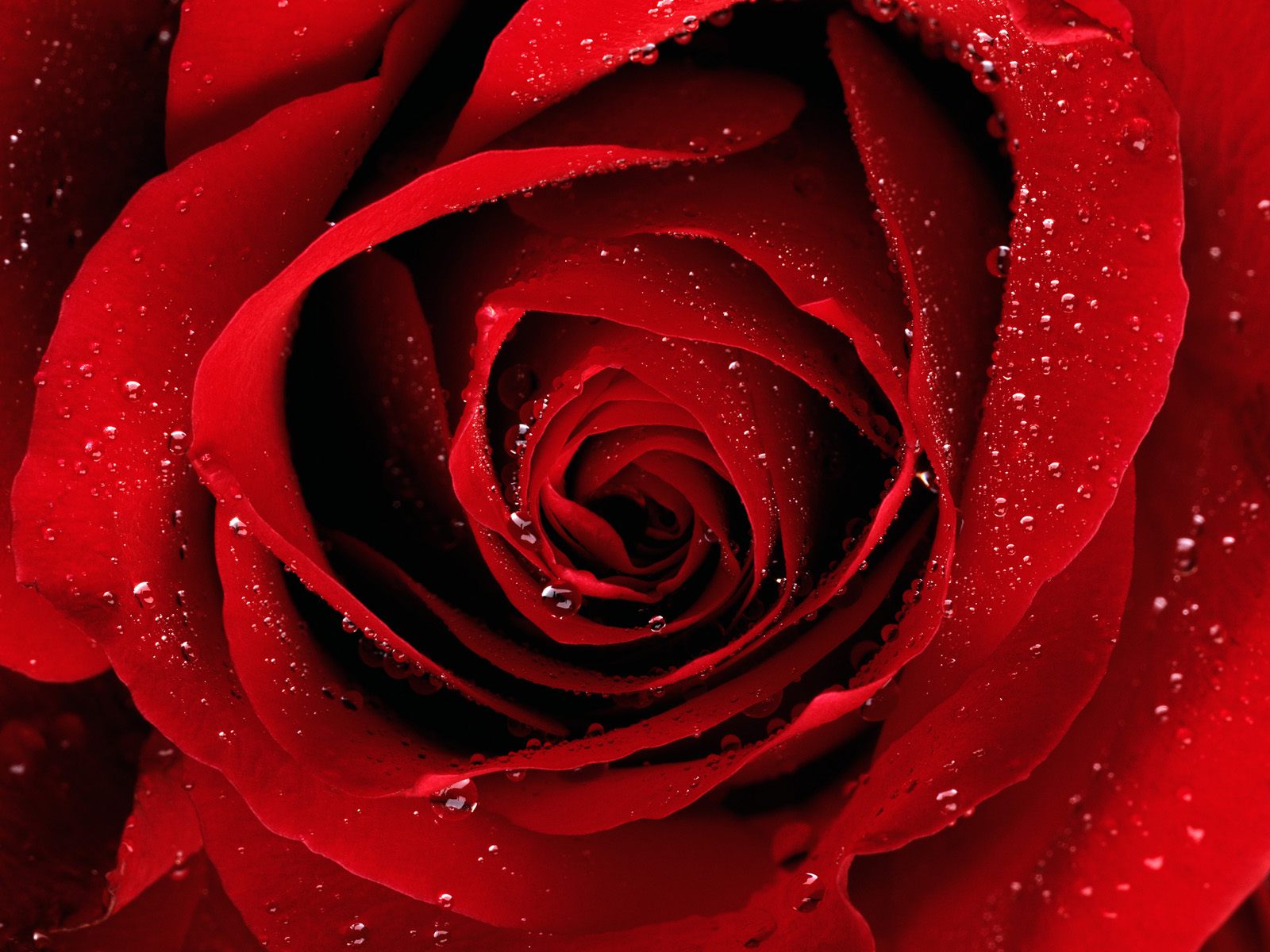 সবাইকে লাল গোলাপের শুভেচ্ছা
শিক্ষক পরিচিতি
মোঃজাহাঙ্গীর হাছান
সহকারি শিক্ষক
পিপুইয়া সরকারি প্রাথমিক বিদ্যালয়
চান্দিনা,কুমিল্লা।
বিষয় পরিচিতি
প্রাথমিক গণিত
প্রথম শ্রেণি
তৃতীয় অধ্যায়
সময়ঃ৪০মিনিট
নিচের ভিডিওটি দেখ
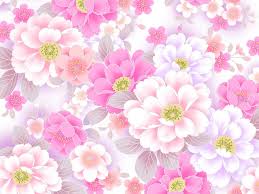 সংখ্যা
পৃষ্ঠাঃ১০
সংখ্যাঃ(১-৩)
শিখনফল
সংখ্যা গণনা করে বলতেও লিখতে পারবে।
১
২
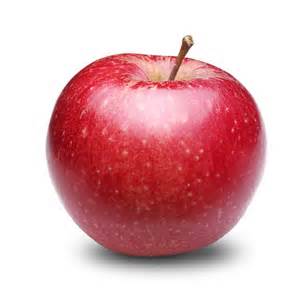 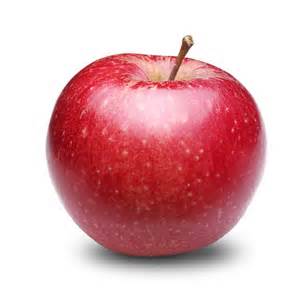 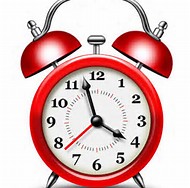 ৩
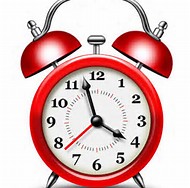 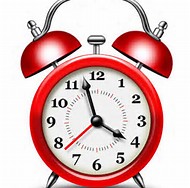 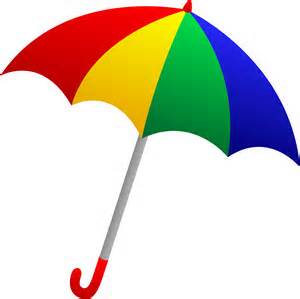 ১
2
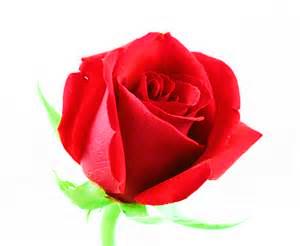 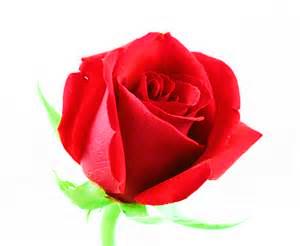 3
১
২
৩
দলীয় কাজ
দলঃআম
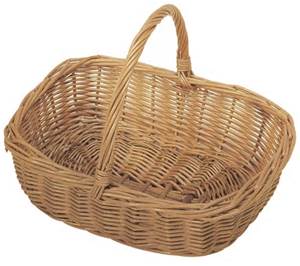 ১
২
৩
দলীয় কাজ
দলঃজাম
৩
২
১
শ্রেণি মূল্যায়ণ
প্লেটে কয়টি ডিম আছে গণনা করে বল।
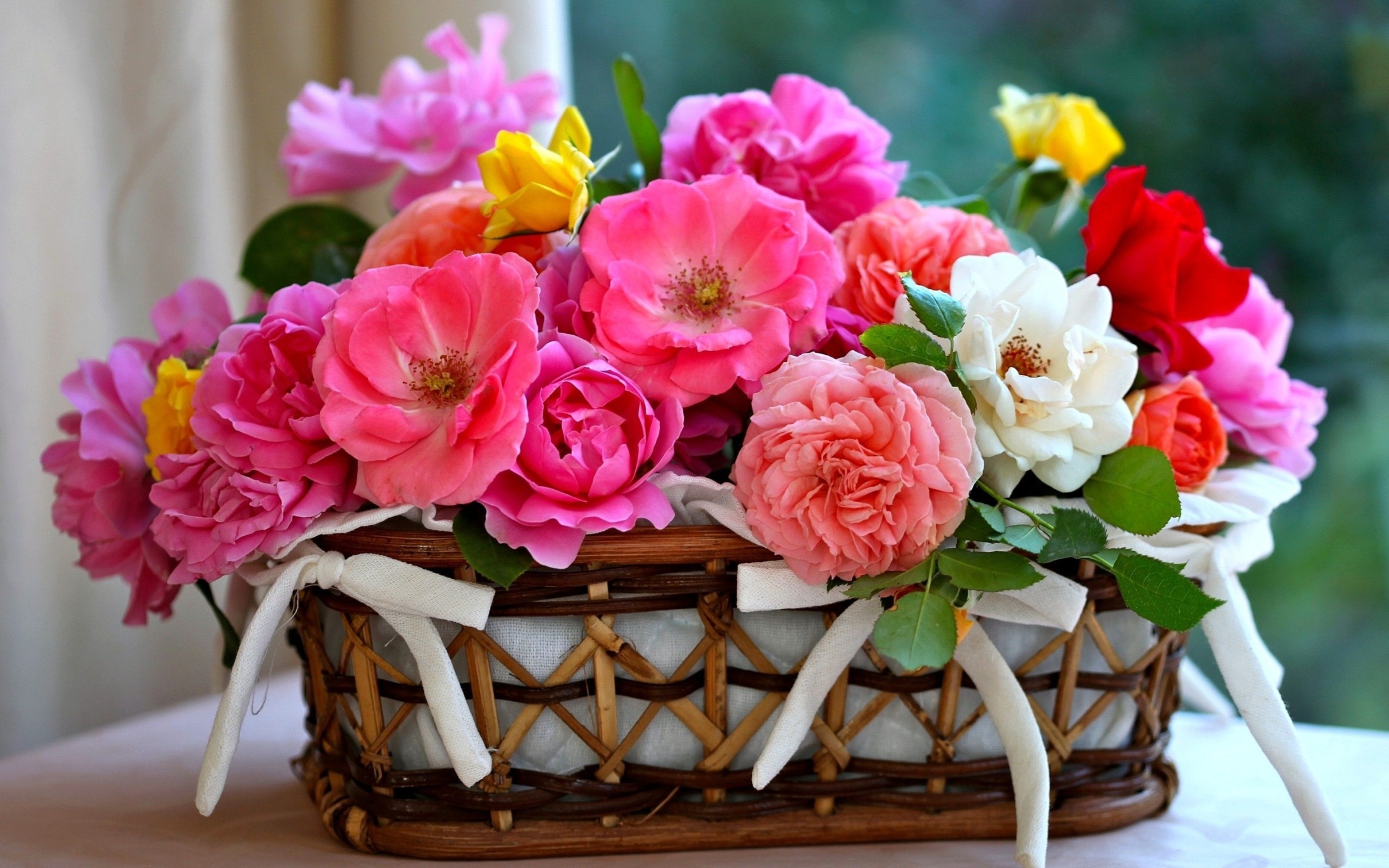 ধন্যবাদ